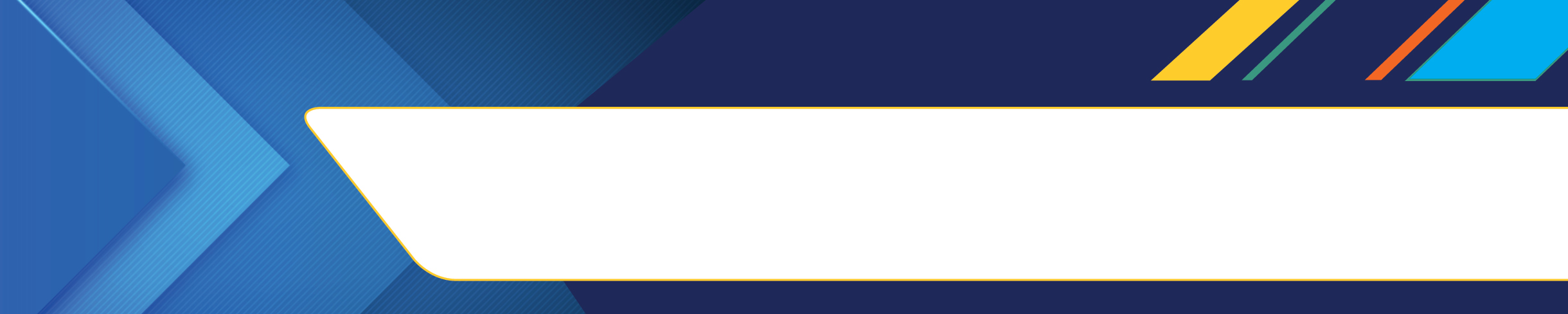 Unidad o módulo uno